“El sentido de la injusticia”Judith Shklar. Los rostros de la injusticia. 2010
Dora María Hernández Holguín
Susana Llano Arias 
Natalia Lara Salazar
Línea de investigación DSLSS-UdeA
25 de Febrero de 2019
JUDITH SHKLAR
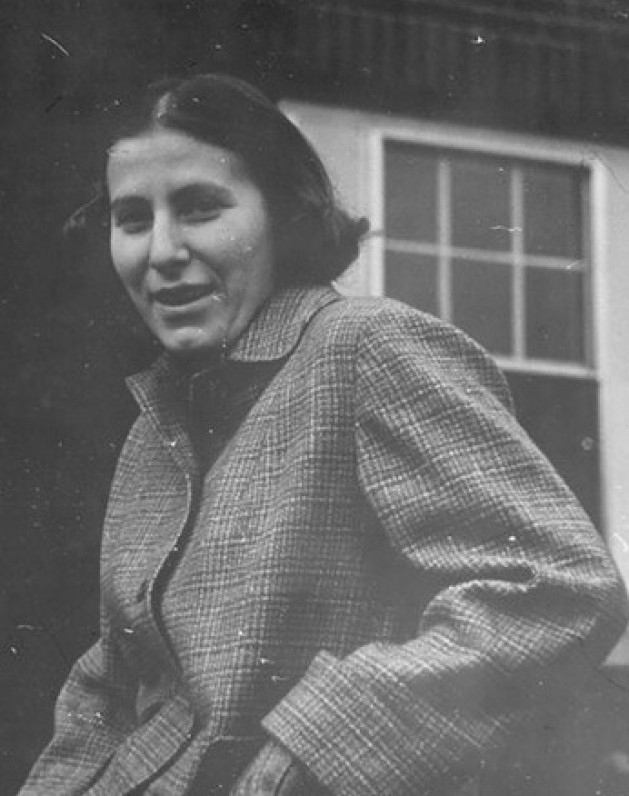 Nacida en Riga en 1928 de una familia judía lituana de habla alemana.Padeció todas las circunstancias políticas adversas de la época Maneja un liberalismo social, basado en la preocupación  por las desigualdades socialestiene una desconfianza absoluta hacia las grandes ideologías y las identidades impuesta
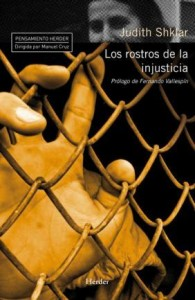 Se basa de los clásicos del pensamiento político-moral, en especial, Montesquieu y Rousseau
Recurre mucho a casos históricos y a ejemplos tomados de la literatura
No presenta grandes aparatos teóricos ni resuelve todas las preguntas que plantea,
Dos décadas después de la publicación de este librp resuenan sonoros ecos de esa idea
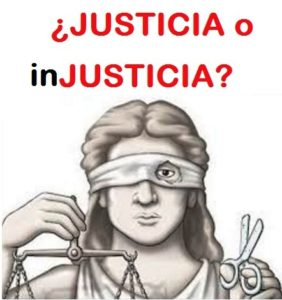 Mientras en la literatura y en las narraciones históricas se relatan múltiples actos y situaciones de injusticia, la reflexión de la filosofía se centra casi exclusivamente en la noción de justicia
Objetivo del libro
“Simplemente voy a tratar de mostrar que ninguno de los modelos usuales de justicia ofrece una visión ajustada de lo que es una injusticia, porque se aferran a la creencia infundada de que podemos conocer y trazar una distinción estable y rígida entre lo injusto y lo desafortunado”
¿Qué es la injusticia?
Concepto abstracto
Esta autora nos presenta algo más original basado en el análisis de una experiencia vital por lo tanto es algo más cercano y atractivo
El sentido de la injusticia
La ira que sentimos cuando se nos niega lo prometido y cuando no obtenemos lo que creemos es lo debido. 

Discernir una injusticia de una desventura y quienes son las verdaderas víctimas
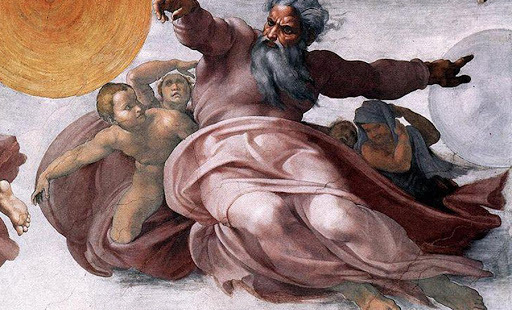 El sentido democrático de la injusticia
Aristóteles, la precepción de la injusticia estimula la revolución 
En la antigüedad el sentido de injusticia individual no tenía espacio. 
En la teoría moderna de la democracia, el sentido individual del sufrimiento ocupa el centro del escenario, como problema psicológico y político.
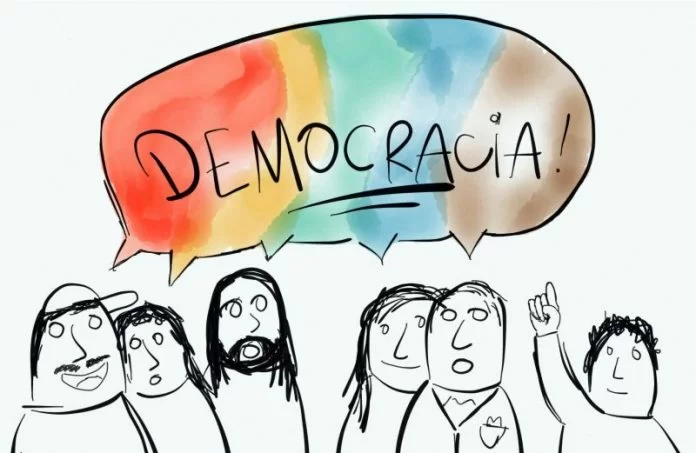 La democracia constitucional
Reconoce que nuestro mundo de desigualdades irremediablemente es saber que el sentido de la injusticia y sus fuentes no puede nunca ser erradicado. 
Cualquier desigualdad social, así este fundada sobre un juicio moral, crea cambios emocionales que finalmente nos hace tanto perpetuadores como víctimas de injusticia
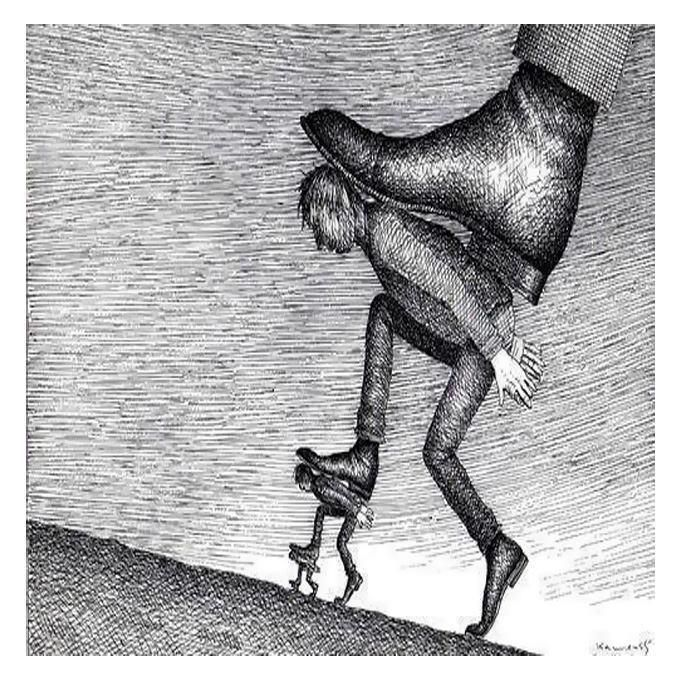 La democracia constitucional
No silencia a los afligidos 
Se acepta como imperativos de cambio
Nuestras reivindicaciones cuentan
Protestemos públicamente.
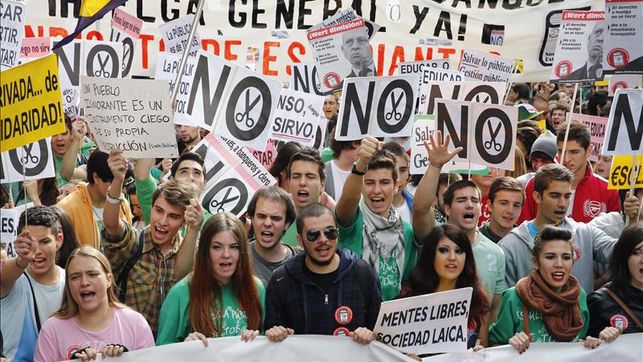 La democracia constitucional
Sin la capacidad de sentir dolor de las afrentas injustas, las propias y las ajenas, el sentido de la injusticia no estaría, como está 
Mucho mas que un daño personal
Educación social
Respuesta empática ante el daño hecho a otras personas. 
A los niños 
Enseñarle primero sus derechos
Puedan decidir sus obligaciones 
Comprender que otra gente también siente el aguijón del sentido de la injusticia
Que es el fundamento natural de nuestros derechos. 
El sentido de la injusticia es la única marca universal de nuestra humanidad y el único núcleo natural de nuestra ética, es la reivindicación más básica de la dignidad.
La voz de las víctimas: Venganza !
Las actitudes y las instituciones democráticas 
Los procedimientos de consenso 
Ningún sistema político puede satisfacer a los descontentos ni limar las diferencias que las distintas condiciones sociales crean entre nosotros. 

Un sentido de la injusticia no solo hace que ardamos lentamente por dentro, nos mueve a ajustar cuentas, puesto que no contribuye para nada a hacernos más racionales.
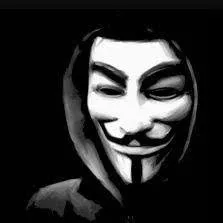 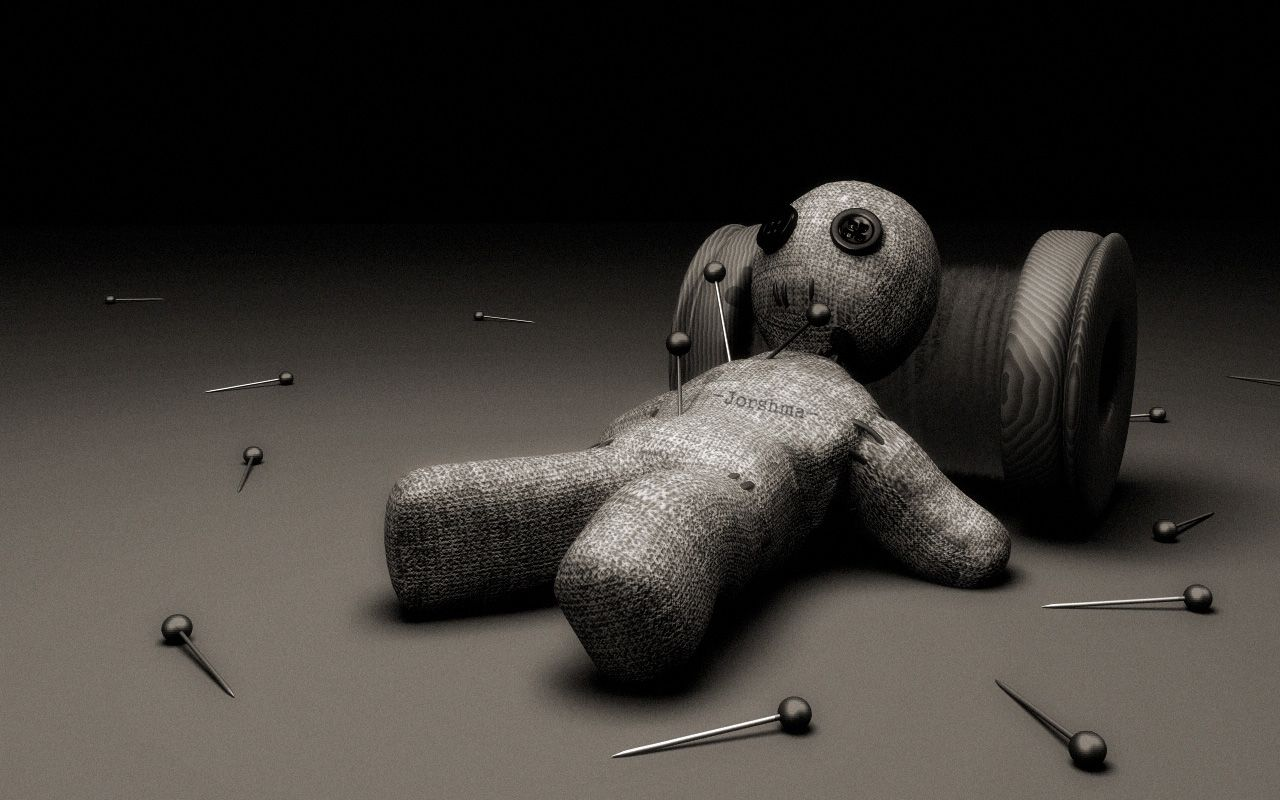 La venganza
La venganza libre
La venganza directa
La venganza que tiene el carácter de una obligación social o religiosa

La mayoría de actos de represalia, no cancelan la ofensa original, ni aplacan su ira, sino que solo la transforman en una serie repetitiva de nuevos canales para la misma, el terror, al igual que la venganza personal, puede en ocasiones dar satisfacción, pero, como cualquier guerra, no constituye una base segura para ninguna empresa.
La Justicia
La justicia efectiva impide, neutraliza, disuelve y casi reemplaza a la venganza, pero no pude abolirla 
La injusticia pasiva es una falta cívica, no un pecado ni un crimen, se refiere a nuestro papel político en una democracia constitucional, no a nuestros deberes como hombres y mujeres en general. 

La elección entre resignarse a la inequidad o luchar contra ella con todos los medios disponibles no es una elección que pueda defenderse en términos de modelo normal de justicia.
La justicia publica y sus descontentos
La calidad de la justicia deprende crucialmente del carácter del gobierno, tanto de su estructura como de sus acciones
Al final, todos los esfuerzo se dirigen a mantenerse en el poder y que sus súbditos sigan siendo obedientes
Permitir a los ciudadanos que hagan las normal, pero también socializarlos tan completamente que sus aspiraciones privadas nunca diverjan respecto a las metas públicas.
La justicia publica y sus descontentos
El sentido valido de injusticia aquí pertenece a aquellos que prevalecen.  
Luchas del movimiento feminista 
Nuestro sentido de la injusticia nunca puede ser aplacado por las decisiones justas.
La educación para obtener mejores oportunidades 
Redistribución general de la riqueza 
Discriminación es que alguien sea privado de un derecho sobre una base fraudulenta o falsa
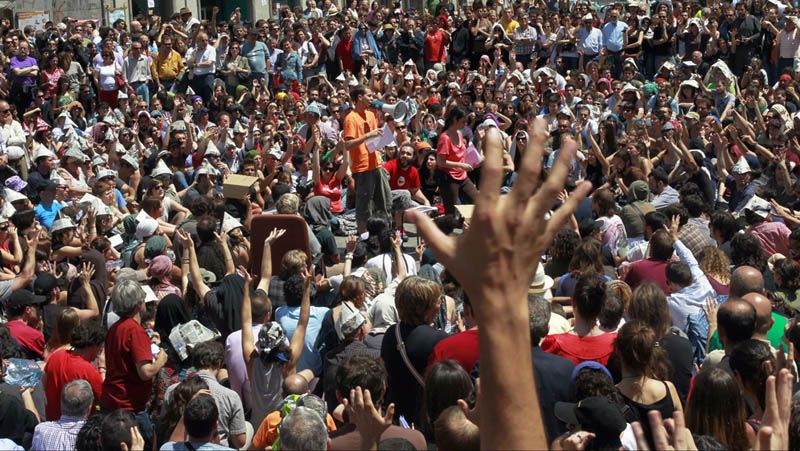 Justicia Primaria
Una mezcla aceptada de las aspiraciones de ciudadanos ricos y pobres, abierta y libremente expresada 
“significados sociales compartidos” 
Deberiamos asumir que los mismos más desfavorecidos de la sociedad se resistan de su situación
Sin las oportunidades para elegir, alzar la voz, negar y protestar, las reglas de una sociedad pluralista no son nada sino incentivos para la injusticia
Justicia Primaria
La justicia primaria se reduce a una cuestión de soportar costumbres locales que son compartidas por todos, las leyes o los gobiernos pueden causar y causan una gran parte de desgracia humana. Y lo que causan lo pueden evitar y aliviar. 
  La mejor manera de llenar el vacío entre las expectativas asentadas y las demandas de cambio publico podría ser un sistema de efectiva y continua participación ciudadana en la que nadie pierda ni gane todo el tiempo.
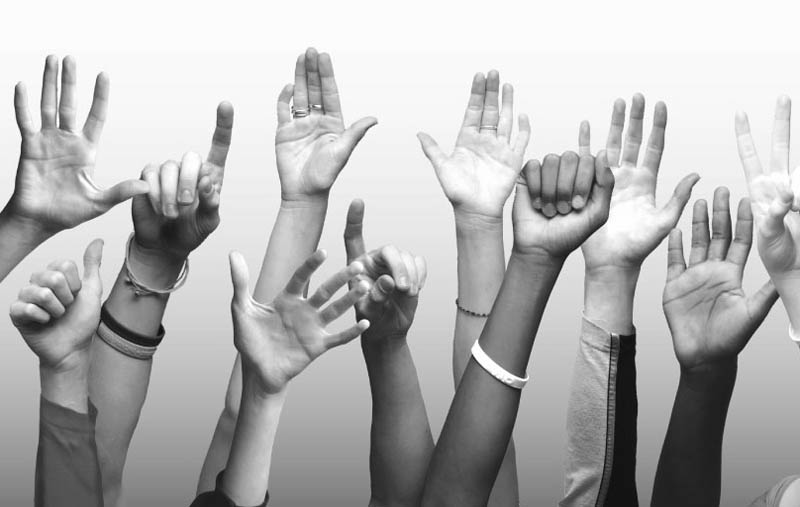 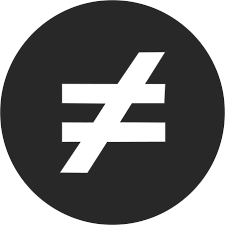 INJUSTICIA
DESVENTURA
por una parte nos permite hacernos la autocrítica  de los juicios morales  y, por otra, permite determinar si una distribución social injusta de oportunidades y riesgos se debe a asuntos incontrolables o responde a responsabilidades y actos jurídico-políticos.
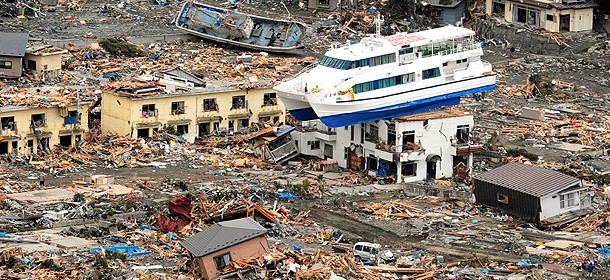 Es sumamente importante y necesario indagar por la percepción de quienes padecen la injustica
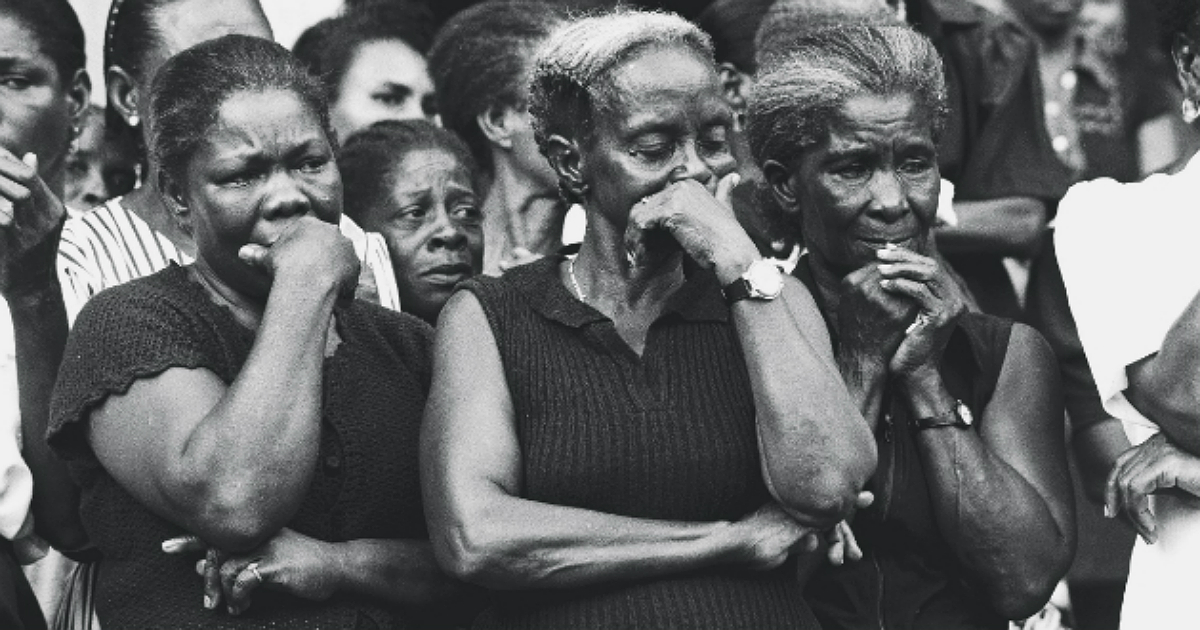 La misión de la filosofía moral no consiste en elaborar complejas construcciones sistemáticas, sino más bien en colaborar a encontrar las palabras pertinentes para expresar tales experiencias